Drama QueensKovács Gréta, Maczó Gerda, Reviczky Eszter, Vadász Enikő
Dunaújvárosi Széchenyi István Gimnázium, 11.B
Vannak darabok, amelyek csak egyszer sikerülnek, és vannak mások, amelyek sokszor buknak meg. Vannak darabok, amelyek tetszenek, és vannak olyanok, amelyek vonzanak. Mert nem mindig azok tetszenek, amelyek vonzanak, és nem mindig azok vonzanak, amelyek tetszenek.
—Hevesi Sándor
A Bánk Bán színmű útja…
Csokonai Színház Debrecen
Pesti magyar színház előadásában
Vámos László zenés darabja
Próza
1861. 03. 09.
2001 07. 07.
1839. 03. 23.
1955. 03. 15.
Szigligeti Ede rendezte Opera
Csiszár Imre által rendezett Próza
Nemzeti Színház társulatának előadása
Gyulai Várszínház, Várszínpad
Bánk Bán új megvilágításban, Hevesi Sándor rendezéseként
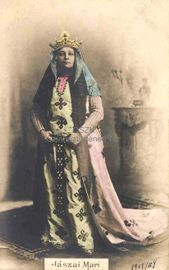 1916. január 1-jén új szereposztással, Hevesi Sándor rendezésében mutatja be a Bánk bánt a Nemzeti Színház.
Az Uránia című folyóiratban Szász Károly ízekre szedi az előadás dramaturgiáját és rendezését egyaránt.
Sebestyén Károly a Budapesti Hírlapban szóvá teszi, hogy a Jászai Mari által képviselt tragikai stílus és Kürti József realisztikus szerepfelfogása nagy nehézséget jelent a rendezés számára.
Ugyanakkor a Pesti Napló kritikusa szerint Jászai Gertrudisa szinte elemi erővel magasodott az előadás fölé
Jászai Mari, mint Gertrudis
http://www.oszk.hu/sites/default/files/virtualis_kiallitasok/bank_ban/bank_kepek/nsz16/jaszaik_wm.jpg
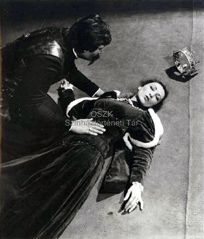 Myska Bán és Gertrudis
„Lám a jónyelvű sepsiszentgyörgyiek is beleszólhatnak a nagy vitába, hogy a Bánk bánhoz nyúlva szentséget törtem-e vagy csak szabadabb utat törtem-e egy csodásan örök-friss forrásnak.…Részlet Illyés Gyula 1977-es leveléből
http://www.oszk.hu/sites/default/files/virtualis_kiallitasok/bank_ban/bank_kepek/sepsi/kep3_wm.jpg
A Bánk Bán első és legújabb bemutatója
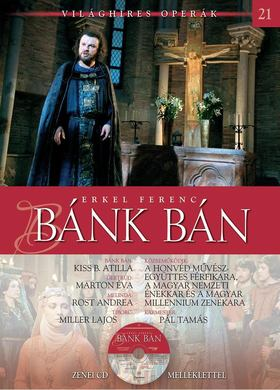 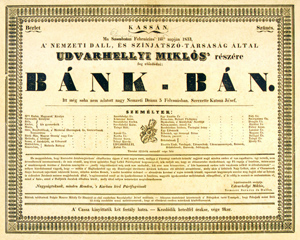 Rendező: Tóth József
Rendezte: Bodolay Géza
1858. 03. 10.-én adták elő a Nemzeti színházban
A mű számos kritikát kapott, a Katona József Színház-beli bemutató után
https://static1.lira.hu/upload/M_28/rek1/851/2408851_3.jpg http://www.oszk.hu/sites/default/files/virtualis_kiallitasok/bank_ban/bank_kepek/kassa1833/kassa33k.jpg
Az ember tragédiájának előadásai…
1883. 09. 21.
1929. 09. 01.
Előadta a Nemzeti Színház Paulay Ede rendezésében
Nemzeti Színház előadása Budapesten 
Rendezte: Hevesi Sándor
1986. 04. 26.
2001. 10. 19.
Sepsiszentgyörgyi Tamási Áron Színház
Rendező: Árkosi Árpád
A New York-i Kossuth Hallban mutatták be a darabot, Dukász Anna rendezésében
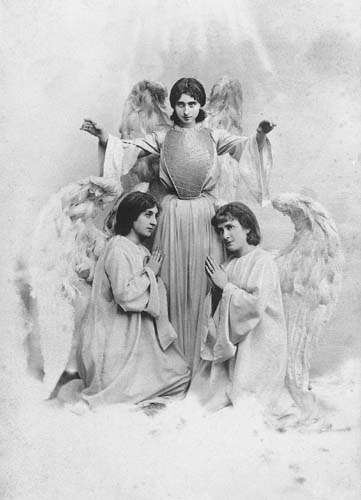 Az ember tragédiája, ősbemutató
„Az első kérdés, mely előttem fölmerült akkor, midőn Az ember tragédiája színrehozatalának gondolata bennem megfogant, az volt: van-e valakinek joga oly költői művet, melyet szerzője nem színpadra szánt, melyet nem is drámának nevezett, melyet az előadás kellékeinek mellőzésével alkotott, színpadra vinni?”- Paulay Ede az ősbemutatóról
http://mek.oszk.hu/02000/02065/html/2kotet/img/szinh1873-5.jpg
Az ember tragédiájának első és legújabb bemutatója
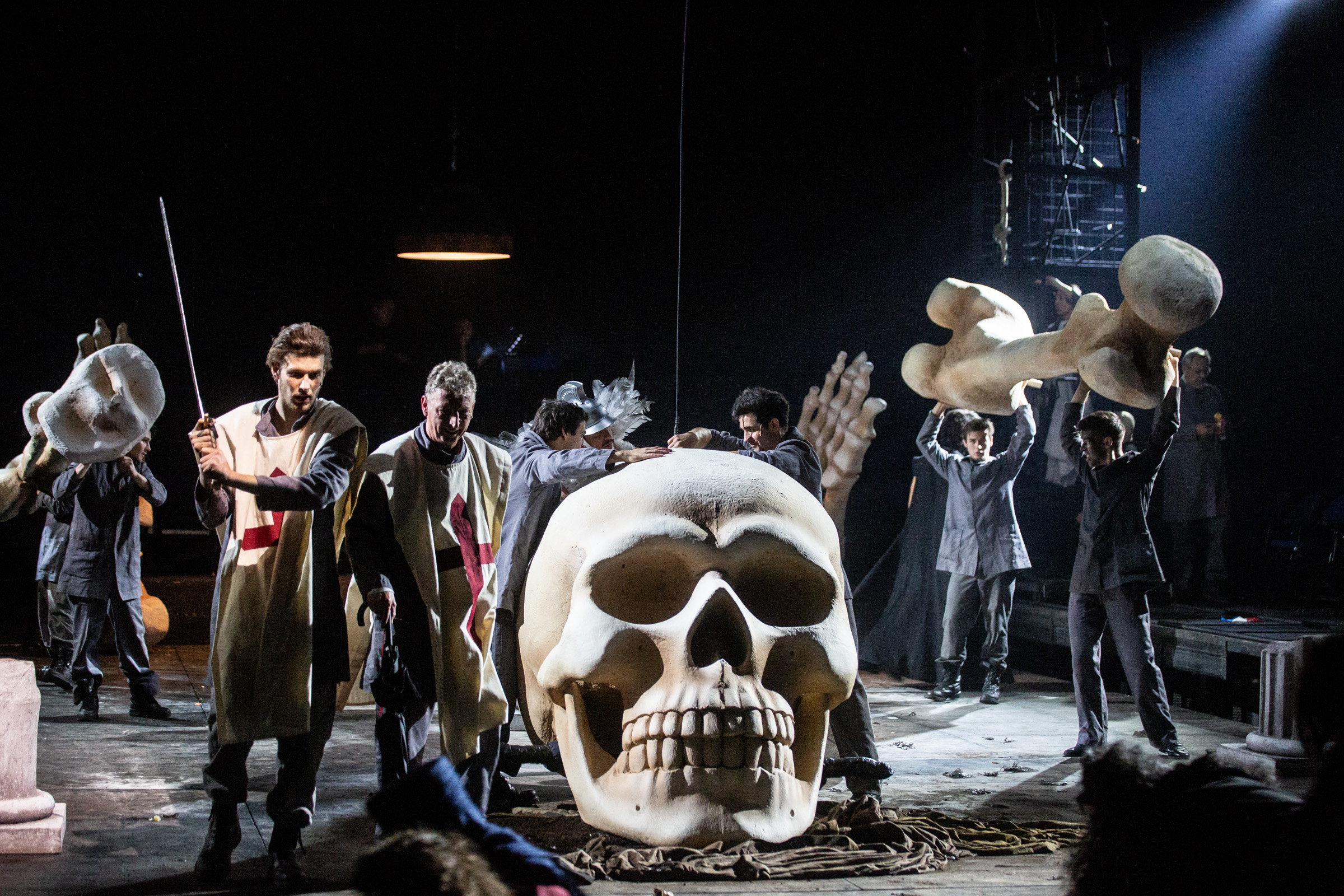 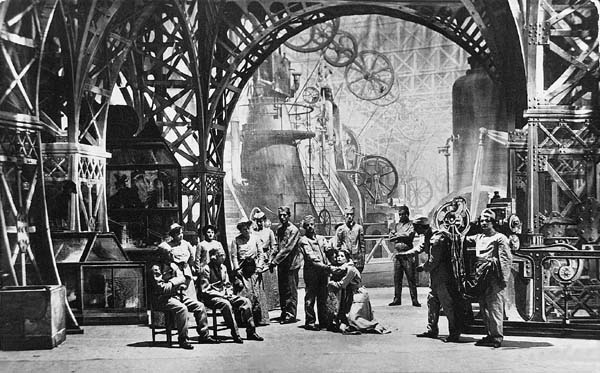 Az ősbemutató
Napjainkban látható előadás
https://cultura.hu/wp-content/uploads/2012/09/ember-tragediaja-1908.jpg 
https://cdn.nwmgroups.hu/s/img/i/1810/20181017az-ember-tragediaja-fotosprobaja48.jpg
Vajon mi az oka annak, hogy a műveket még napjainkban is előszeretettel adják elő?
Véleményem szerint, mindkét mű örökzöld. Hiszen az 1800-as évektől napjainkig játszák nagy sikerrel. Ugyanakkor a művek nem minden esetben hűek az író által megírt könyvekhez, mivel a színpadon látványosabban kell megjeleníteni mindazt, amit az olvasó a könyv olvasása közben elképzel.
Források
A power point háttere:
A szöveg forrásai:
https://slidesgo.com/theme/classic-english-novels#search-Vintage&position-5&results-18
https://nemzetiszinhaz.hu/uploads/files/folyoirat/nm_VI_8.pdf 
http://www.oszk.hu/sites/default/files/virtualis_kiallitasok/bank_ban/lapok/nsz16.html 
https://monari.oszmi.hu/web/oszmi.01.01.php?bm=1&as=9384&kv=29475680 
https://szinhaztortenet.hu/search